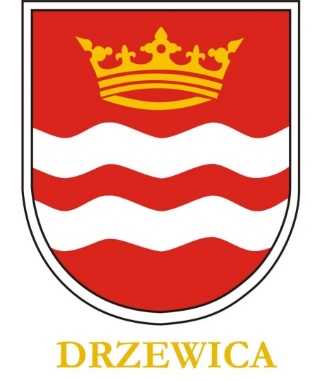 Informacja o stanie realizacji zadań oświatowych                     Gminy Drzewicaw roku szkolnym 2023/2024
W roku szkolnym 2023/2024                      Gmina Drzewica była organem prowadzącym dla 5 szkół podstawowych,              1 przedszkola oraz punktu przedszkolnego:
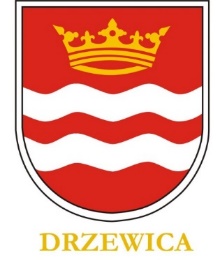 Szkoła Podstawowa im. Polskich Olimpijczyków w Drzewicy;

 Szkoła Podstawowa im. Mikołaja Kopernika w Radzicach Dużych;

Szkoła Podstawowa im. Stefana Żeromskiego w Domasznie;

Szkoła Podstawowa w Brzustowcu;

Przedszkole Samorządowe w Drzewicy;  

Punkt Przedszkolny w Jelni przy Szkole Podstawowej w Brzustowcu.
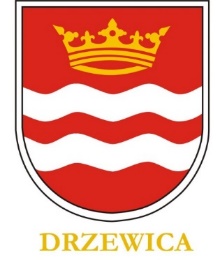 Stan organizacji placówek oświatowych w roku szkolnym 2023/2024
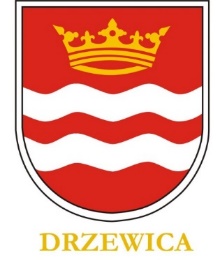 Liczebność uczniów szkół prowadzonych                  przez Gminę Drzewica w latach 2018 - 2024
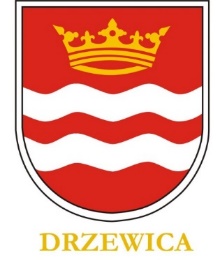 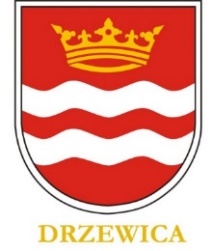 Liczebność wychowanków oddziałów przedszkolnych                i przedszkola prowadzonych                                    przez Gminę Drzewica w latach 2018 - 2024
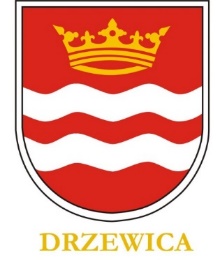 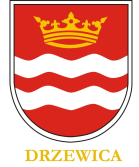 Ogółem stan organizacji placówek oświatowych                   w roku szkolnym 2023/2024
Liczba etatów nauczycieli i oddziałów                                     w placówkach oświatowych                                      w roku szkolnym 2023/2024
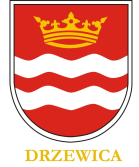 Stopnie awansu zawodowego nauczycieli                                            w roku szkolnym 2023/2024 (w osobach)
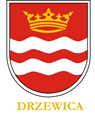 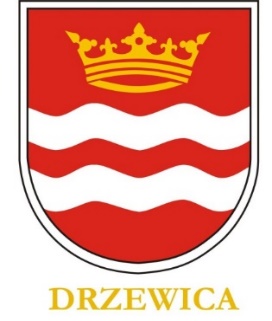 Analiza egzaminu ósmoklasisty 202414 - 16 maja 2024 r.
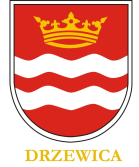 Wyniki egzaminu ósmoklasisty w 2024 r.- porównanie wyników dla gminy, powiatu, województwa i kraju.
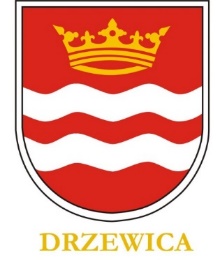 Dowóz uczniów do szkółw roku szkolnym 2023/2024
Liczba uczniów objętych dowozem                                                             w roku szkolnym 2023/2024 – 271 biletów
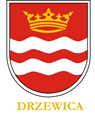 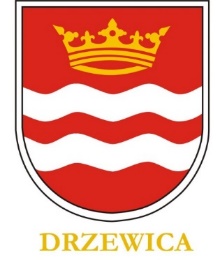 Wydatki poniesione na dowóz                                                       uczniów z niepełnosprawnością do SOSW,   w roku szkolnym 2023/2024
Wydatki poniesione na dowóz uczniów do szkół                                               (PKS Opoczno-bilety miesięczne szkolne) – 88 857,30  zł

  Wydatki poniesione na dowóz uczniów z niepełnosprawnością                                   do SOSW w Nowym Mieście –  66 755,76 zł

  Wydatki poniesione na dowóz uczniów z niepełnosprawnością                                      do Centrum Edukacji i Rozwoju w Opocznie – 25 181,00 zł                              

  Wydatki poniesione na zwrot kosztów dojazdu ucznia z niepełnosprawnością do OSW w Baryczy – 15 523,20 zł                                   

  Razem – 196 317,26  zł
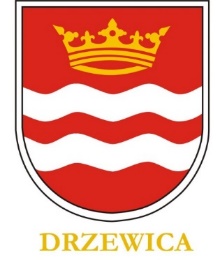 Pomoc zdrowotna dla nauczycieli
W roku 2023 przyznano                                                  pomoc zdrowotną dla  8 nauczycieli i emerytowanych nauczycieli stanowiących kadrę pedagogiczną w szkołach                     i placówkach prowadzonych przez Gminę Drzewica na kwotę:               3 550,00 zł.
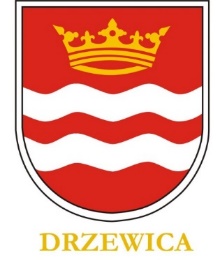 Dofinansowanie kosztów kształcenia                           młodocianych pracowników
W roku 2023 brak było wniosków o zwrot dofinansowania za kształcenie pracowników młodocianych
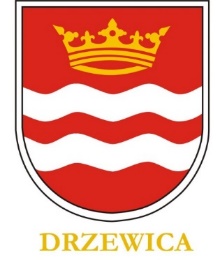 Programy sportowe
SZKOLNY KLUB SPORTOWY

ŁÓDZKIE DLA AKTYWNYCH SENIORÓW
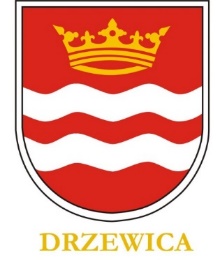 Inne programy  i projekty
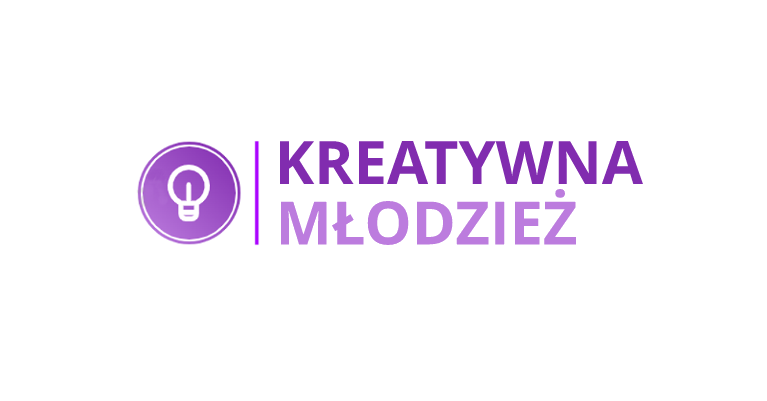 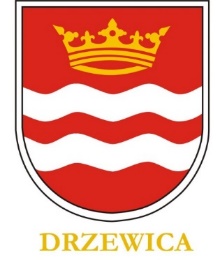 Przedmiotem inicjatywy są projekty                        o charakterze nieinwestycyjnym, mające na celu wzmocnienie aktywności społecznej młodych ludzi oraz podnoszenie ich kompetencji społecznych.

W roku szkolnym 2023/2024 zadanie pt.: „Niecodzienna lekcja wychowania fizycznego”, autorstwa: Jakuba Kubryna, Katarzyny Tomczyk            i Pauliny Grudzieckiej pod opieką nauczycielki Katarzyny Czarneckiej, realizowali uczniowie Szkoły Podstawowej im. Mikołaja Kopernika                      w Radzicach Dużych.
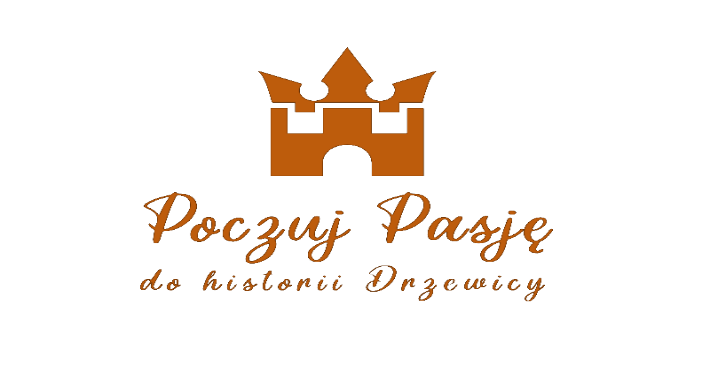 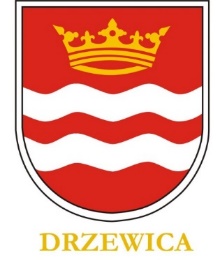 Przedmiotem inicjatywy są projekty o charakterze nieinwestycyjnym, mające na celu poszerzanie                i pielęgnowanie wiedzy o historii Drzewicy oraz honorowych obywatelach miasta.
W roku szkolnym 2023/2024 zadanie                          pt.: „Drzewiccy detektywi historii”,                        autorstwa: Macieja Michałowicza, Mai Kempy           i Filipa Wędzichowskiego pod opieką nauczycielki                     Renaty Smolarek, realizowali uczniowie                     Szkoły Podstawowej im. Polskich Olimpijczyków                          w Drzewicy
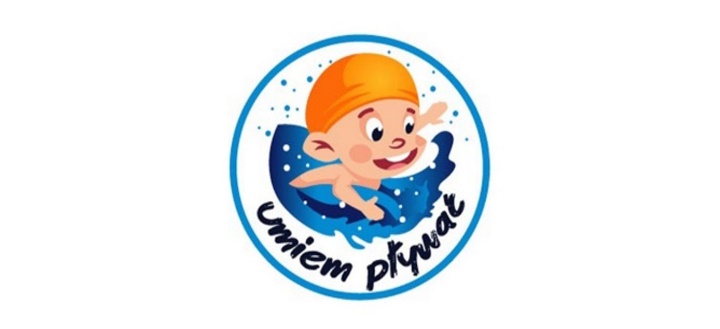 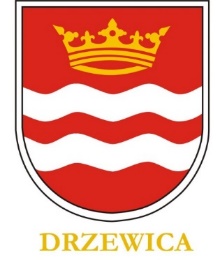 Program „Umiem pływać”
Program zakłada systematyczny, powszechny i bezpłatny udział dzieci w pozalekcyjnych zajęciach nauki pływania. Każdy z uczniów miał możliwość zrealizowania                       20-godzinnego cyklu zajęć  wg treści programowych otrzymanych od operatora wojewódzkiego. 
W programie wzięli udział uczniowie klas II i III szkół podstawowych dla których organem prowadzącym jest Gmina Drzewica.
Zadanie współfinansowane jest ze środków Ministerstwa Sportu i Turystyki oraz środków własnych Gminy Drzewica.
Współpraca z instytucjami działającymi na rzecz edukacji
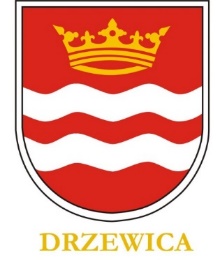 Gmina Drzewica, współpracując z placówkami oświatowymi wspomaga realizację zagadnień dydaktycznych, wychowawczych oraz opiekuńczych. Systematycznie współpracuje z wieloma instytucjami, takimi jak:
Instytucje sytemu oświaty (Kuratorium Oświaty w Łodzi Delegatura w Piotrkowie Trybunalskim, Poradnia Psychologiczno-Pedagogiczna w Opocznie Filia  w Drzewicy);
Organy porządku publicznego: Komenda Powiatowa Policji w Opocznie;
Instytucje pomocy społecznej : Miejsko – Gminny  Ośrodek Pomocy Społecznej w Drzewicy;
Publiczne instytucje kulturalno-oświatowe : Biblioteka Miejska w Drzewicy, Regionalne Centrum Kultury w Drzewicy;
Kluby sportowe i obiekty sportowe : LKK w Drzewicy, boisko Orlik, stadion piłkarski w Drzewicy;
Kościół parafialny;
Organizacje pozarządowe: DCW Ofiarna Dłoń, Koło Diabetyków, UTW.
Ochotnicze Straże Pożarne i inne służby ratownicze :  Państwowa Straż Pożarna, Pogotowie Ratunkowe;
Placówki ochrony zdrowia.
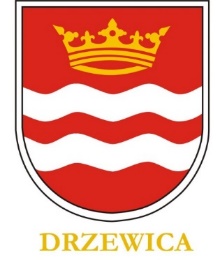 Uczniowie ze specyficznymi i specjalnymi 
potrzebami edukacyjnymi

             Dla uczniów ze specyficznymi i specjalnymi potrzebami edukacyjnymi, zgodnie z zaleceniami opinii lub orzeczeń wydawanymi                                           przez  Poradnie Psychologiczno-Pedagogiczne, zapewniamy:

-   zajęcia rewalidacyjne, 
-   zajęcia rewalidacyjno-wychowawcze, 
-   zajęcia psychologiczne,
-   zajęcia logopedyczne,
-   zajęcia dydaktyczno-wyrównawcze,
zajęcia korekcyjno-kompensacyjne,
terapii pedagogicznej,
-   zajęcia rozwijające uzdolnienia, zainteresowania
zajęcia WWRD,
-   wsparcie nauczyciela współorganizującego kształcenie.
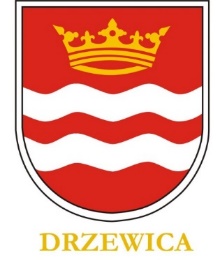 Finansowanie oświaty w latach 2017 – 2023
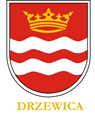 Dziękuję za uwagę.
Zespół Ekonomiczno-Administracyjny Szkół w Drzewicy
ul. Stanisława Staszica 22
26-340 Drzewica
tel. (48) 375 79 80
e-mail: zeas@drzewica.pl